OCM BOCES Facilities
Responsible Planningfor the Future
Facilities Planning
Current Condition

Challenges

Desired State

Proposed Solutions
Current Condition
Owned Facilities
Leased Facilities
Career Training Center
Rodax 1-3 (CNYRIC)	
Rodax 7/8
Science Center
Kasson Road School
St. Cecilia’s School*
Liverpool Community Church*
Cortland Alternative School
* = currently for sale
McEvoy (acquired 1969)
Henry (acquired 1975)
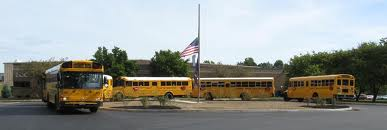 Henry Campus, Syracuse, NY
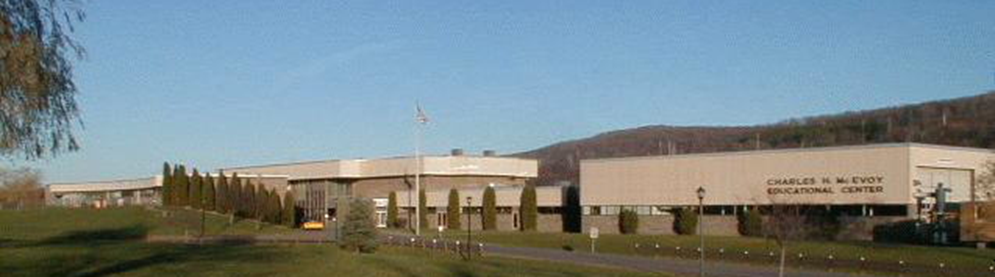 McEvoy Campus, Cortland, NY
[Speaker Notes: OCM BOCES owns two campuses; our other sites are leased from school districts or other community entities]
Challenges
Increasing enrollment in special education

Limited ability to grow in adult education

Adult education students and K-12 students in same building

Meeting district needs

Responsiveness to business community

Quality of leased buildings

Lack of adequate space for instructional programs

Containing the rental budget

Segregated setting at Kasson Road School
[Speaker Notes: Because of the nature of the varied services a BOCES provides, facilities can be a challenge.  Some of our services are provided centrally, others are provided in our component school districts.  While leasing provides flexibility, it is not necessarily the most cost-effective approach.]
Desired State
Adult Education in its own facility

Adequate space for programs

Modest amount of room for expansion

Minimize (but not eliminate) leasing

Control growth of capital/rental costs
[Speaker Notes: Presently, we have adult education students sharing facilities with K-12 students.  The educational needs of these two groups are different.  Separate facilities provide better opportunities for each group.  If we could relocate our adult education programs to a separate location, space for other cramped programs could be realized.  OCM BOCES is growing and that is another reason why additional space is important.  If we can accomplish these goals through the consolidation of multiple leased spaces into a BOCES-owned location, programs can be better served and our lease costs can be contained.]
Possible Solutions
Status quo

Lease additional space

Do a capital project

Reallocate leasing expenses
Proposed Solution
Purchase an existing facility and convert it to our use: “Nationwide Building”
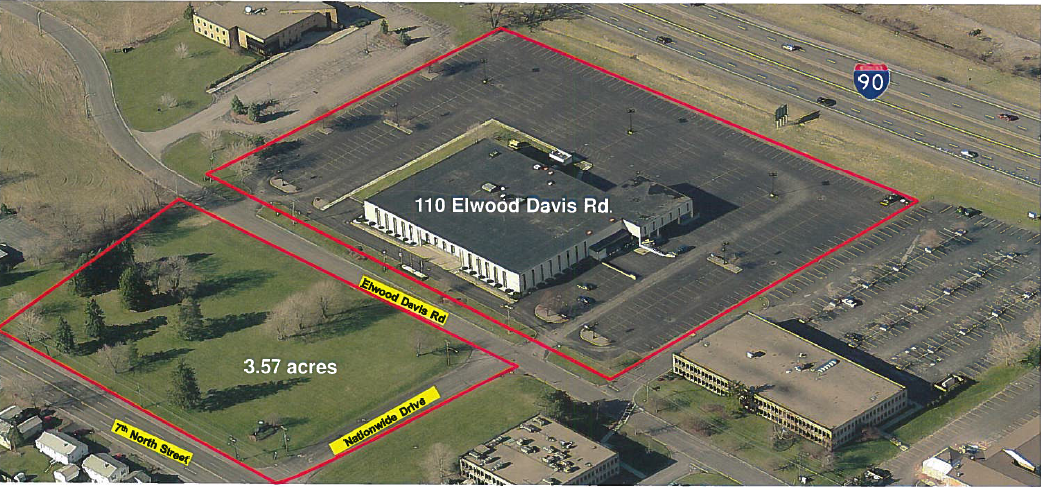 [Speaker Notes: A facility exists in our community that can meet some of the challenges.  There is a now vacant building, located between 7th North Street and the Thruway in the Town of Salina, that is the right size to meet BOCES’ needs.  This facility would be home to the adult education programs in Onondaga County.  Additionally, it is large enough to allow us to relocate administration, the Science Center, and other departments, allowing us to eliminate several of our leases.]
Proposed Solution
Discontinue some leases, moving those programs to the newly purchased facility

Adult Education (from CTC)

Instructional Support (from Rodax 7 & 8)

Administration (from Henry)

Conference Spaces (from Henry & Rodax)

Science Center (from Corporate Drive)
[Speaker Notes: This slide lists the programs and departments that would relocate to the new location.]
Proposed Solution
Discontinue other leases, moving those programs to the newly vacated facilities

Kasson Road special education program to CTC

STARS alternative high school from St. Cecilia’s in Solvay to Henry
[Speaker Notes: This slide lists programs that would move as a result of the changes listed on the previous slide.]
Proposed Solution
Present Scenario
CTC			$927,000
CAS			$245,000
Alt Hmb			$  66,000
Rodax 1-3		$490,000
Rodax 7/8		$138,000
Sci Ctr			$   86,000
St. Cecilia’s		$   51,000
Kasson Rd		$135,000
Summer			$   63,000
Site-based		$165,000
		      $2,366,000
Adult Ed-Rental Budget      ($410,000)
CNYRIC		               ($203,000)
		      $1,753,000
New Debt Srv		$              0
Adult Ed-Debt Paymt	$              0

Net Total	              $1,753,000
Proposed
CTC			$927,000
CAS			$245,000
Alt Hmb			$  66,000
Rodax 1-3		$490,000
Rodax 7/8		$            0
Sci Ctr			$            0
St. Cecilia’s		$            0
Kasson Rd		$            0  Summer			$  63,000
Site-based		$165,000
		      $1,956,000
Adult Ed-Rental Budget      ($             0)
CNYRIC		               ($203,000)
		      $1,753,000
New Debt Srv		$410,000
Adult Ed-Debt Paymt           ($410,000)

Net Total	                $1,753,000
[Speaker Notes: This slide summarizes our leases and debt services.  In the scenario we are proposing, the amount of expense saved from the elimination of several leases will directly offset the debt service on the purchase of the building.]
To Acquire a Facility
Requires referendum of the “qualified voters of the BOCES district” (popular vote)

Citizen of the US

Age 18

Resident within BOCES for30 days prior to the referendum
[Speaker Notes: A referendum is required to approve the purchase of the building.]
Referendum Details
Thursday, January 23, 2014
10am – 8pm
Three BOCES locations:
CTC, Liverpool (Main Entrance)
Henry Campus, Thompson Rd
	(Administration Building)
McEvoy Center, Cortland
  	(Adult Education Entrance)
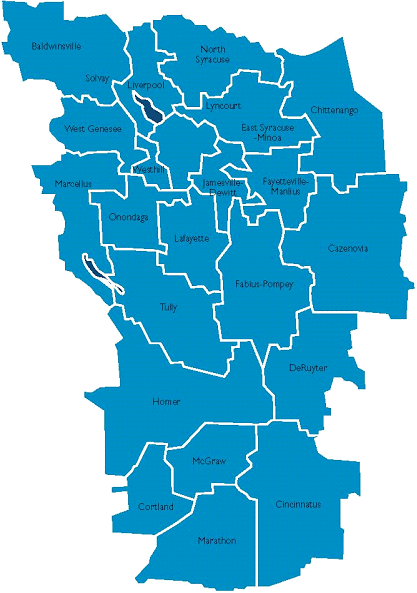 [Speaker Notes: These are the details of the referendum]
Summary
Improved facilities for our students

Purchase an existing facility and convert it to our use

Discontinue some leases, moving those programs to the purchased facility

Reallocate funds, net cost ≈ $0
[Speaker Notes: Highlighted points]